11/03/24
Processional
Lighting of  Candles
Greetings
Call to Worship…
LEADER: What do you bring before the Lord this day?

People: We bring our hopes and our dreams to the Lord.
LEADER: What do you seek?
People: We seek peace for our weary souls.
LEADER:  You will find it in this place, for this is the house of the Lord.
People:  Open our hearts and our spirits, O Lord, to hear your words of comfort and peace.
ALL:  AMEN
Opening SelectionWesley’s Ensemble
Morning Prayer
Response
Affirmation of Faith
I believe in God the Father Almighty. The maker of heaven and earth;
and in Jesus Christ his only Son our Lord: who was conceived by the Holy Spirit, born of the Virgin Mary,
suffered under Pontius Pilate, was crucified, dead, and buried;
the third day he rose from the dead; he ascended into heaven,
and sitteth at the right hand of God the Father Almighty; from thence he shall come to judge the quick and the dead.
I believe in the Holy Spirit, the Holy catholic** church, the communion of saints, the forgiveness of sins,
**Church Universal
the resurrection of the body, and the life everlasting. Amen.
Glory be to the Father, and to the Son and to the Holy Ghost,
as it was in the beginning, is now, and ever shall be, world with-out end.  
A-men.  A-men
The Offering (It’s Giving Time)(Offering Baskets will not be passed.  Please leave your tithes and offerings in the back of the Sanctuary when entering or leaving.)
*The Dedication 
of 
Tithes and Offering
UMH #588“All things come of thee, O Lord, and of thine own have we given thee.” AMEN!
Church News & Announcements
WE Listen for God’s Word
Proclamation and Response/We Listen for God’s Word
Old Testament: Isaiah 25: 6-9
New Testament: Revelation 21: 1-6a
Leader: The Word of God for the people of God. 
People:  Thanks be to God
SelectionWesley’s Ensemble
The Message by 

“What kind of Saint are you?”

Reverend Doris R. Bright, Pastor
Invitational /
Altar Call
Extinguishing of the Candles
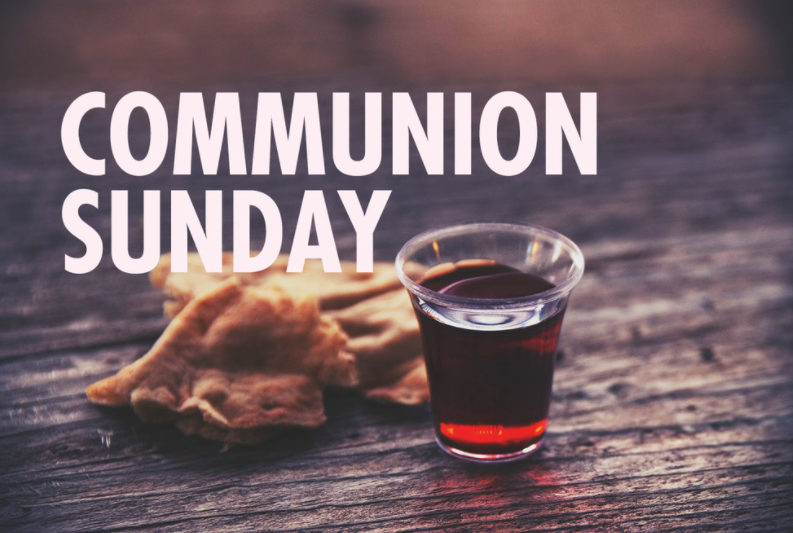 INVITATION

Christ our Lord invites to his table all who love him, who earnestly repent of their sin
and seek to live in peace with one another. 
Therefore, let us confess our sin before God and one another.
CONFESSION AND PARDON

Merciful God,
We confess that we have not loved you with our whole heart. 
We have failed to be an obedient church.
We have not done your will,
We have broken your law, 
We have rebelled against your love,
we have not loved our neighbors,
and we have not heard the cry of the needy.
Forgive us, we pray.
Free us for joyful obedience,
through Jesus Christ our Lord. Amen.
Leader to people:
Here the good news:
Christ died for us while we were yet sinners; that proves God’s love toward us.
In the name of Jesus Christ, you are forgiven!
People to leader:
In the name of Jesus Christ, you are forgiven!
Leader to people:
Glory to God. Amen
TAKING THE BREAD AND CUP
THE GREAT THANKSGIVING

The Lord be with you.
And also with you.
Lift up your hearts.
We lift them up to the Lord.
Let us give thanks to the Lord our God.

It is right to give our thanks and praise.
It is right, and a good and joyful thing, always and everywhere to give thanks to you, Father Almighty, creator of heaven and earth.*
And so, 
with your people on earth and all the company of heaven we praise your name and join their unending hymn:
Holy, holy, holy Lord, God of power and might, heaven and earth are full of your glory. Hosanna in the highest.  Blessed is he who comes in the name of the Lord. Hosanna in the highest.
Holy are you, and blessed is your Son Jesus Christ.* By the baptism of his suffering, death, and resurrection you give birth to your church,
delivered us from slavery to sin and death, and made with us a new covenant by water and the Spirit.*
On the night in which he gave himself up for us he took bread, gave thanks to you, broke the bread, gave it to his disciples, and said:
“Take, eat; this is my body which is given for you.
Do this in remembrance of me.”
When the supper was over, he took the cup, gave thanks to you, gave it to his disciples, and said:
“Drink from this, all of you;
this is my blood of the new covenant, poured out for you and for many for the forgiveness of sins.
Do this, as often as your drink it, in remembrance of me.”
And so,
In remembrance of these your mighty acts in Jesus Christ, we offer ourselves in praise and thanksgiving as a holy and living sacrifice,
in union with Christ’s offering for us, as we proclaim the mystery of faith.
Christ has died; Christ is risen; Christ will come again.
Pour out your Holy Spirit on us gathered here, and on these gifts of bread and wine.
Make them be for us the body and blood of Christ, that we may be for the world the body of Christ, redeemed by his blood.”*
By your Spirit make us one with Christ, one with each other, and one in ministry to all the world, until Christ comes in final victory, and we feast at his heavenly banquet.
Through your Son Jesus Christ, with the Holy Spirit in your holy church, all honor and glory is yours, almighty Father, now and for ever.  AMEN
And now, with the confidence of children of God, let us pray:

THE LORD’S PRAYER
BREAKING THE BREAD

GIVING THE BREAD AND CUP

The body of Christ, given for you. Amen

The blood of Christ, given for you. Amen
HYMN OR SONG
DISMISSAL WITH BLESSING
Go forth in peace.
The grace of the Lord Jesus Christ,
And the love of God, and the communion of the Holy Spirit be with you all.  Amen
Song of 
Sending Forth